Figure 8.  Distribution of synaptic weights for the connections between neuronal units in areas IT and motor behavior ...
Cereb Cortex, Volume 12, Issue 8, August 2002, Pages 818–830, https://doi.org/10.1093/cercor/12.8.818
The content of this slide may be subject to copyright: please see the slide notes for details.
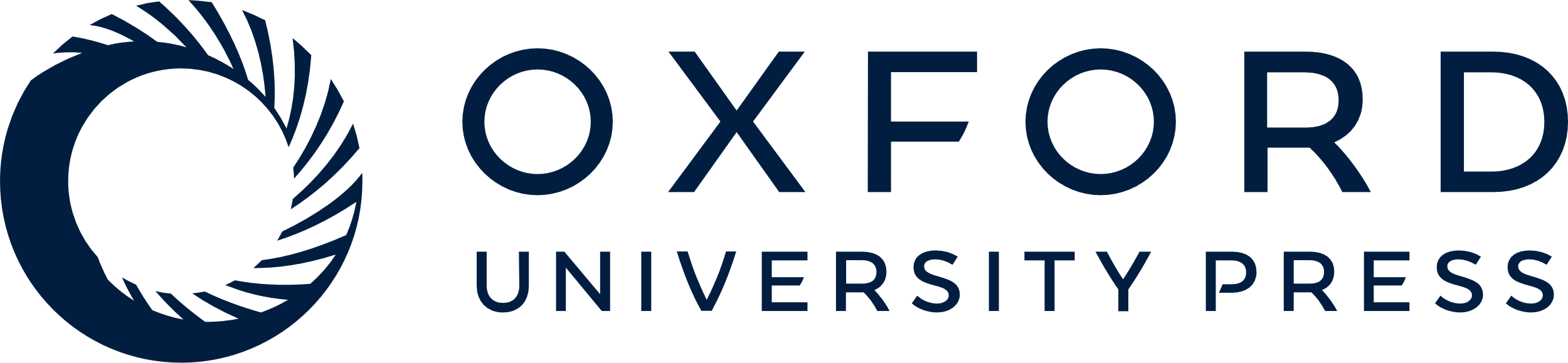 [Speaker Notes: Figure 8.  Distribution of synaptic weights for the connections between neuronal units in areas IT and motor behavior units (Mapp and Mave) for all seven Darwin VII subjects. The distributions show the number of synapses with different synaptic weight values. Summing across all subjects, each projection, IT→Mave and IT→Mapp, has ~15 000 synapses, but only those weights that changed from their initial value are shown in the figures. (A) Appetitive and aversive learning rates for the synaptic efficacy rules are equal (lower trace in inset; see function F in Appendix, C. Activity-dependent Synaptic Plasticity). The synaptic weights for the projection from IT to Mapp are higher than those for the projection from IT to Mave. Approximately 5000 IT→Mapp synapses increased from their initial weight, whereas ~1300 IT→Mave synapses increased from their initial weight. (B) Synaptic efficacy is higher for the IT to Mave connection (upper trace in inset) than the IT to Mapp connections (lower trace in inset). Synaptic weight distributions for the projection from IT to Mave are similar to those from the projection from IT to Mapp. In both IT→Mapp and IT→Mave, ~5000 synapses increased from their initial weight. The inset shows the learning functions for the rule for synaptic efficacy change. For the definition of the synaptic efficacy function F, see the Appendix, part C. Parameters for the different projections are given in Table A2.


Unless provided in the caption above, the following copyright applies to the content of this slide: © Oxford University Press]